স্বাগতম
শিক্ষক পরিচিতি
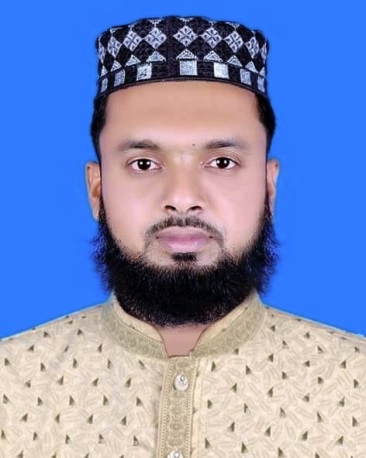 শেখ সায়েদুল হক
দাঁতমন্ডল এরফানিয়া আলিম মাদরাসা
নাসিরনগর ,ব্রাহ্মনবাড়িয়া
Mobile: ০১৭৪৭৯৫২৯৪৪
*আকাইদ ও ফেকাহ
*৬ষ্ঠ শ্রেণী
*সময়-৪০ মিনিট
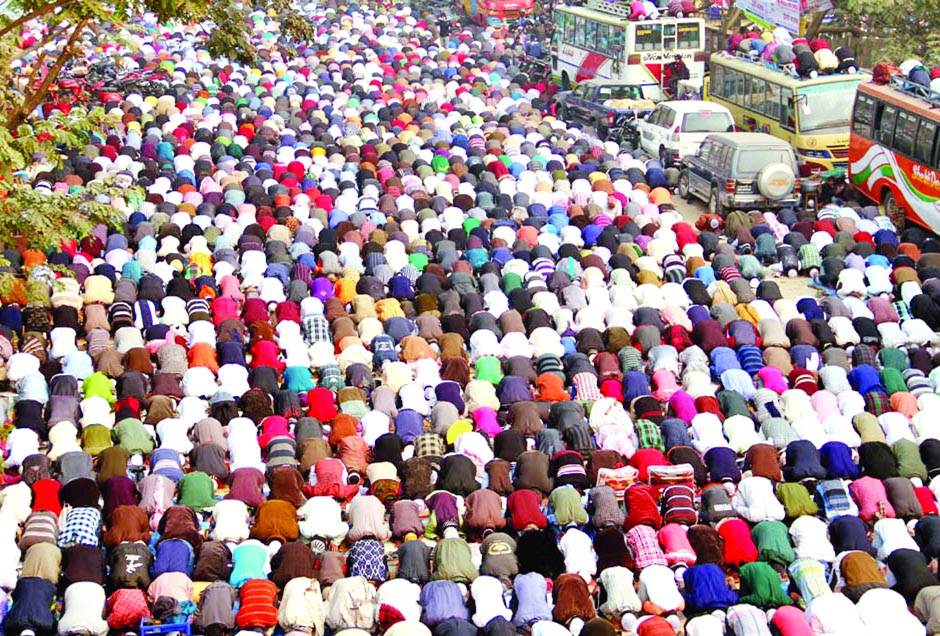 সালাত
আচরণিক উদ্দেশ্য
*এই পাঠ শেষে শিক্ষার্থীরা--
*সালাত শব্দের অর্থ বলতে পারবে।
*সালাতের শর্ত কয়টি তা বর্ণনা করতে পারবে।
*শুহিভাবে নামাজ আদায় করতে পারবে।
সালাত শব্দের অর্থ
প্রার্থনা
নামাজ
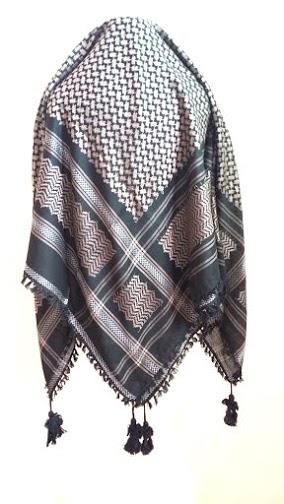 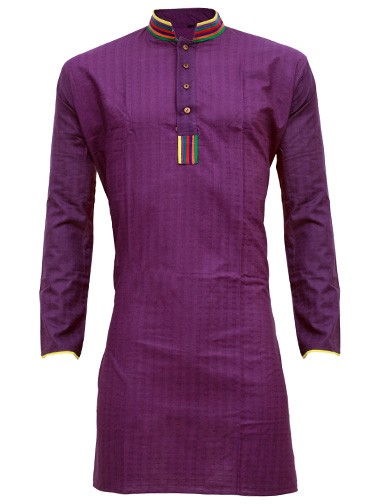 ২। কাপড় পাক
১। শরীর পাক
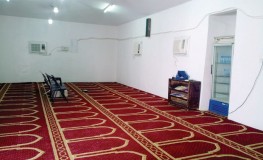 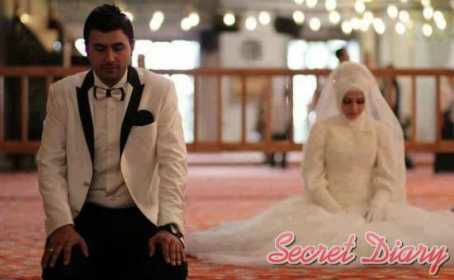 ৪, সতর ঢাকা
৩, জায়গা পাক
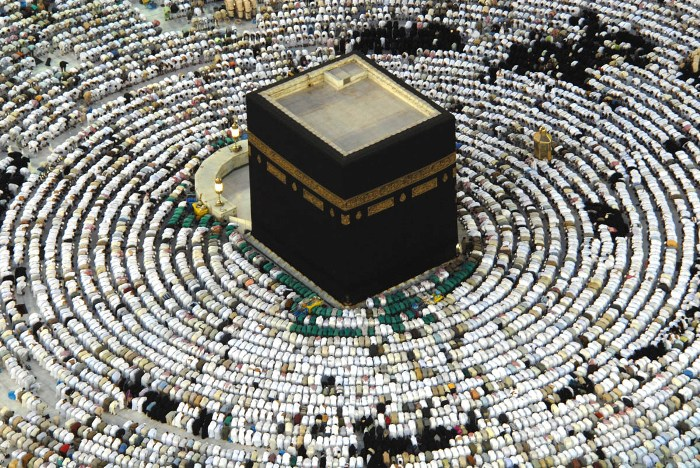 6.কেবলামূখি হওয়া
৬, ওয়াক্ত হওয়া
৭, মনে মনে নিয়ত করা
সালাতের ফরজ
আহকাম
আরকান
শরীর পাক
তাকবীরে তাহরিমা বাঁধা
জামা পাক
কিয়াম করা
জায়গা পাক
কেরাত পড়া
সতর ঢাকা
রুকু করা
কেবলা মুখী হওয়া
ওয়াক্ত হওয়া
সেজদা করা
নিয়ত করা
শেষ বৈঠকে বসা
একক কাজ
*তুমি কি বলতে পার সালাত শব্দের অর্থ কি?
*তুমি কি বলতে পার সালাতের শর্ত কয়টি ?
*তুমি কি বলতে পার সালাতের  আহকাম কয়টি ?
*তুমি কি বলতে পার সালাতের  আরকান কয়টি ?
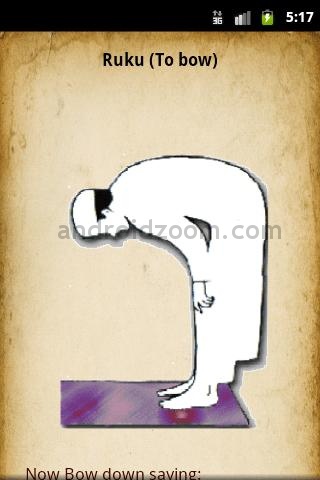 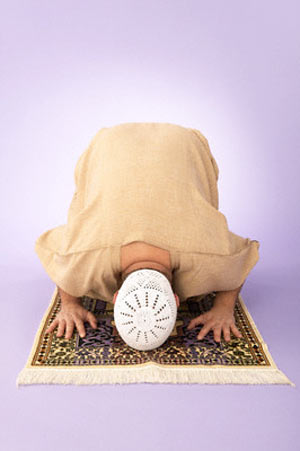 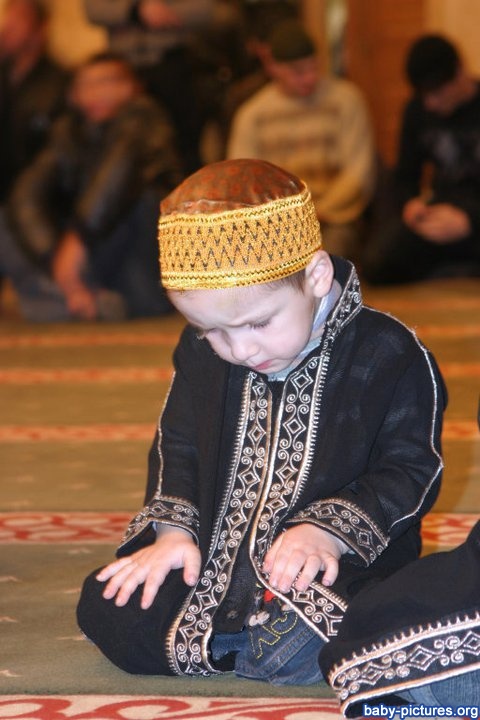 দলীয় কাজ (সময়-০৫মিনিট) গ্রুপ নং-১,২,৩
*তোমরা চিন্তা করে নামাজের আহকাম গুলো লেখ।
গ্রুপ নং-৪,৫,৬
*তোমরা চিন্তা করে নামাজের আরকান গুলো লেখ।
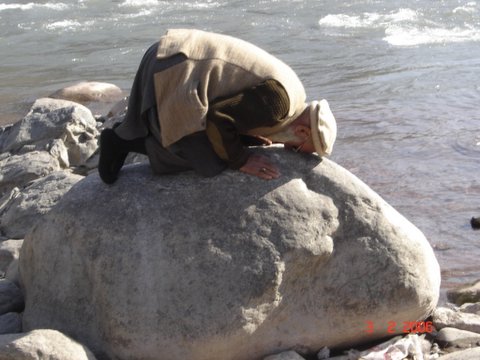 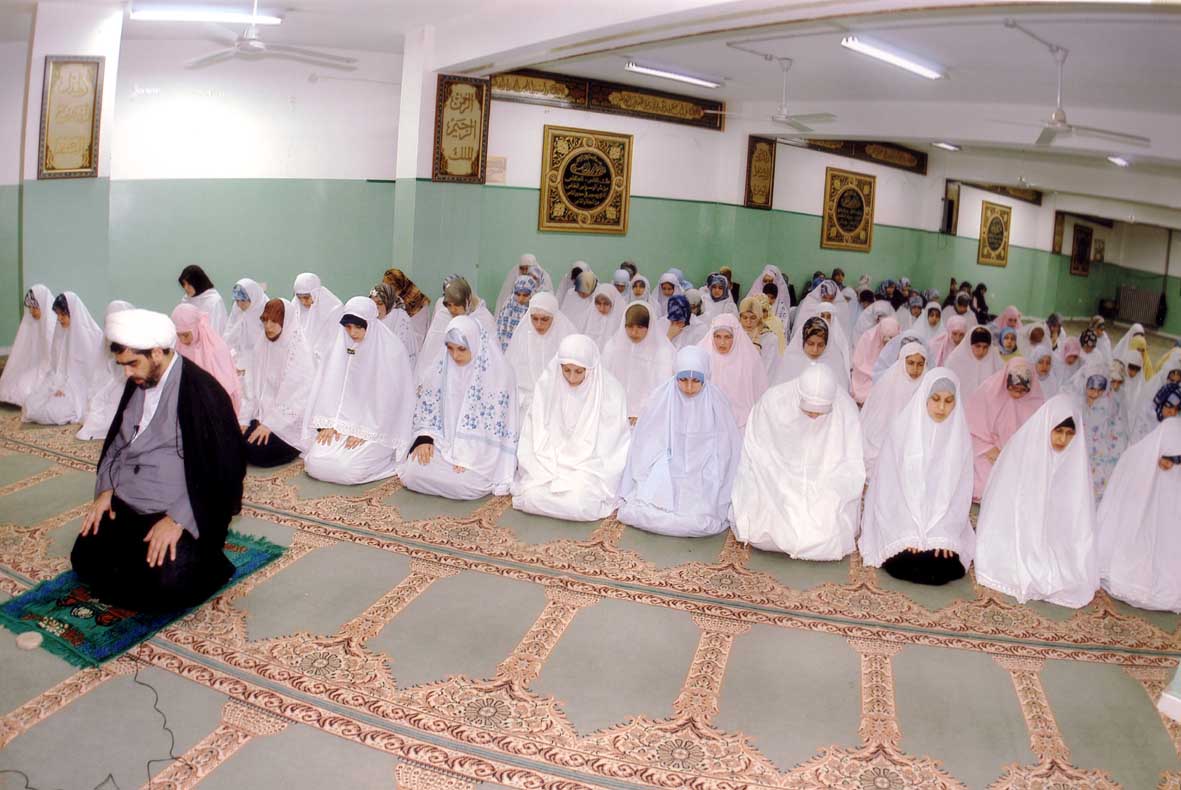 তোমরা একটি ভি,ডি,ও চিত্র দেখ
এখন আমরা খাতার সাথে মিলিয়ে নেই।
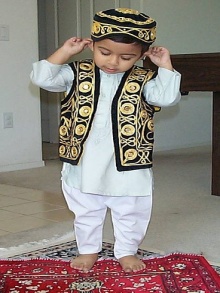 শরীর পাক
জায়গা পাক
নিয়ত করা
আহকাম
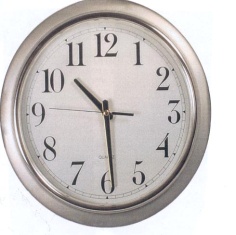 জামা পাক
ওয়াক্ত হওয়া
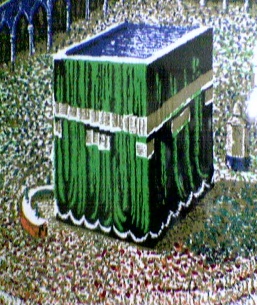 সর্তর ঢাকা
কেবলা মুখী হওয়া
তোমরা চিন্তা করে নামাজের আরকান গুলো লেখ।
\তাকবীরে তাহরিমা বাঁধা
শেষ বৈঠকে বসা
কিয়াম করা
আরকান
সেজদা করা
কেরাত পড়া
রুকু করা
* বাড়ীর কাজ *
নামাজের গুরুত্ব বর্ণা কর।
*ধন্যবাদ*